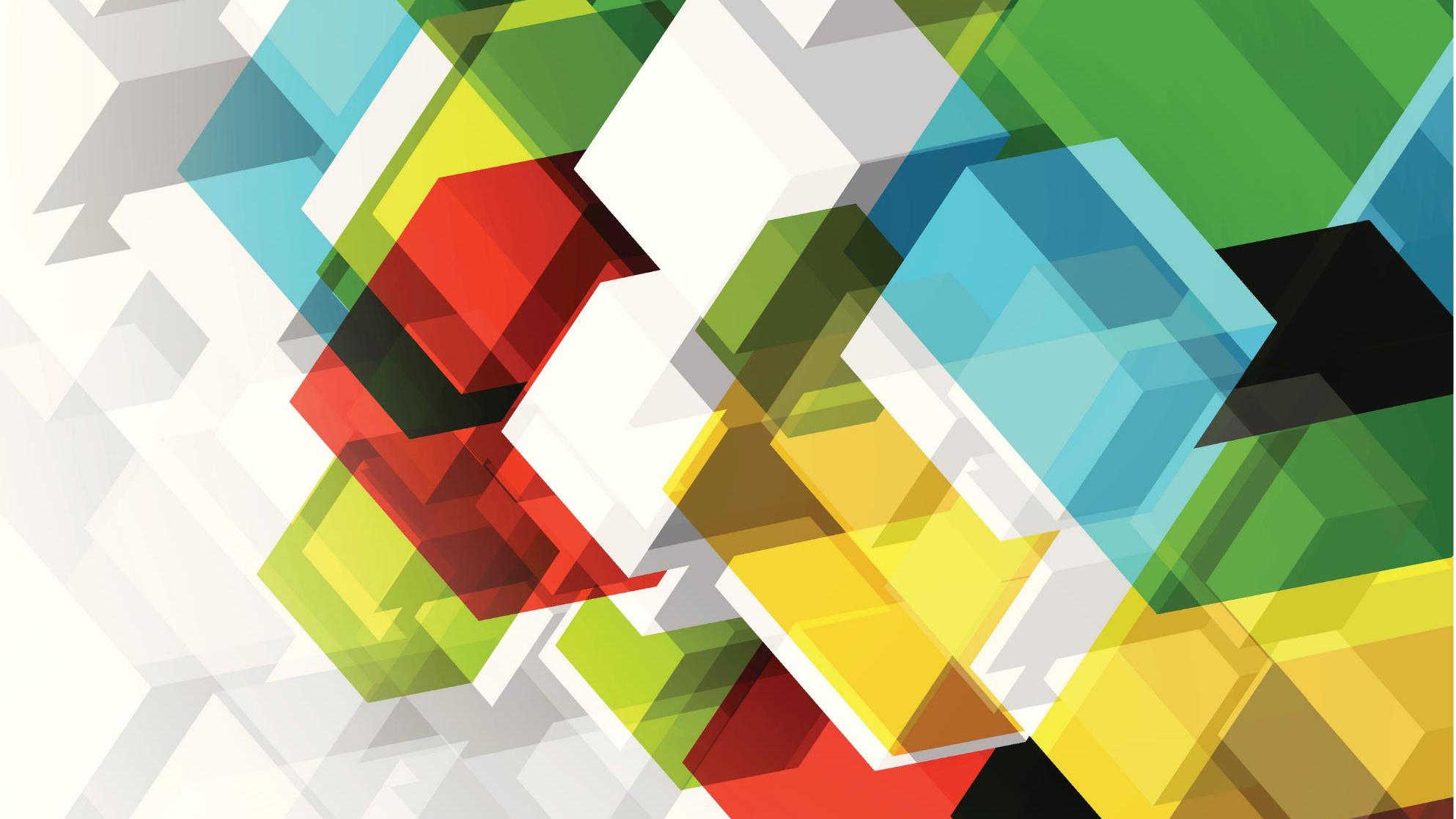 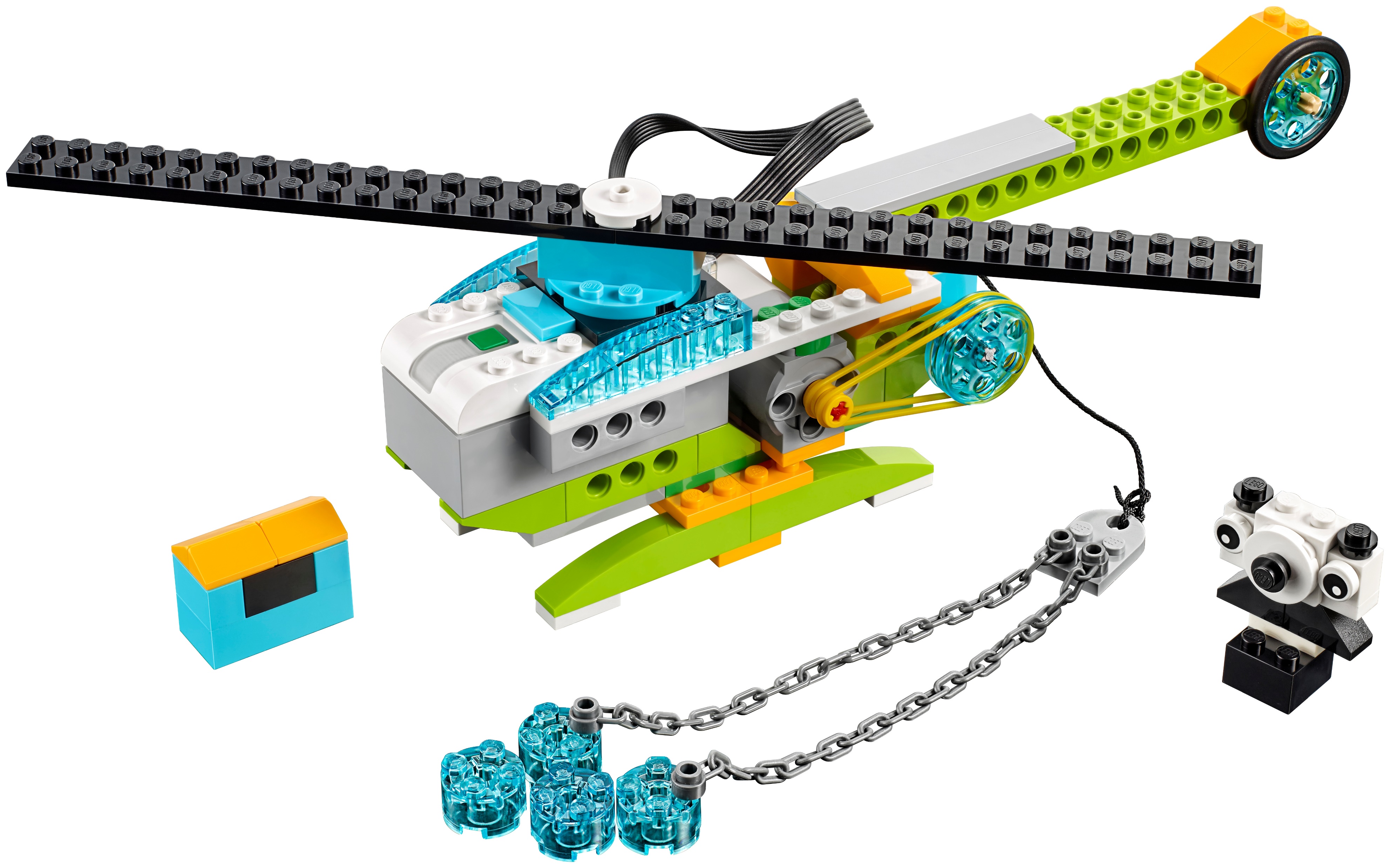 Lego WeDo 2.0
O WeDo 2.0 possui uma variedade de diferentes projetos organizados em: 
1 projeto introdutório dividido em 4 partes para trabalhar com as funções básicas do WeDo 2.0;
8 projetos curriculares orientados com instruções passo a passo para o projeto completo;
8 projetos curriculares livres com uma possibilidade de trabalho mais ampla.
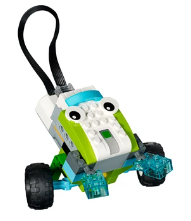 Os projetos estão divididos em três fases: 
Explorar, para conetar os estudantes à tarefa; 
Criar, para permitir que os estudantes construam e programem;
Partilhar, para que documentem/registem e apresentem seus projetos.
Download do software
Menu inicial
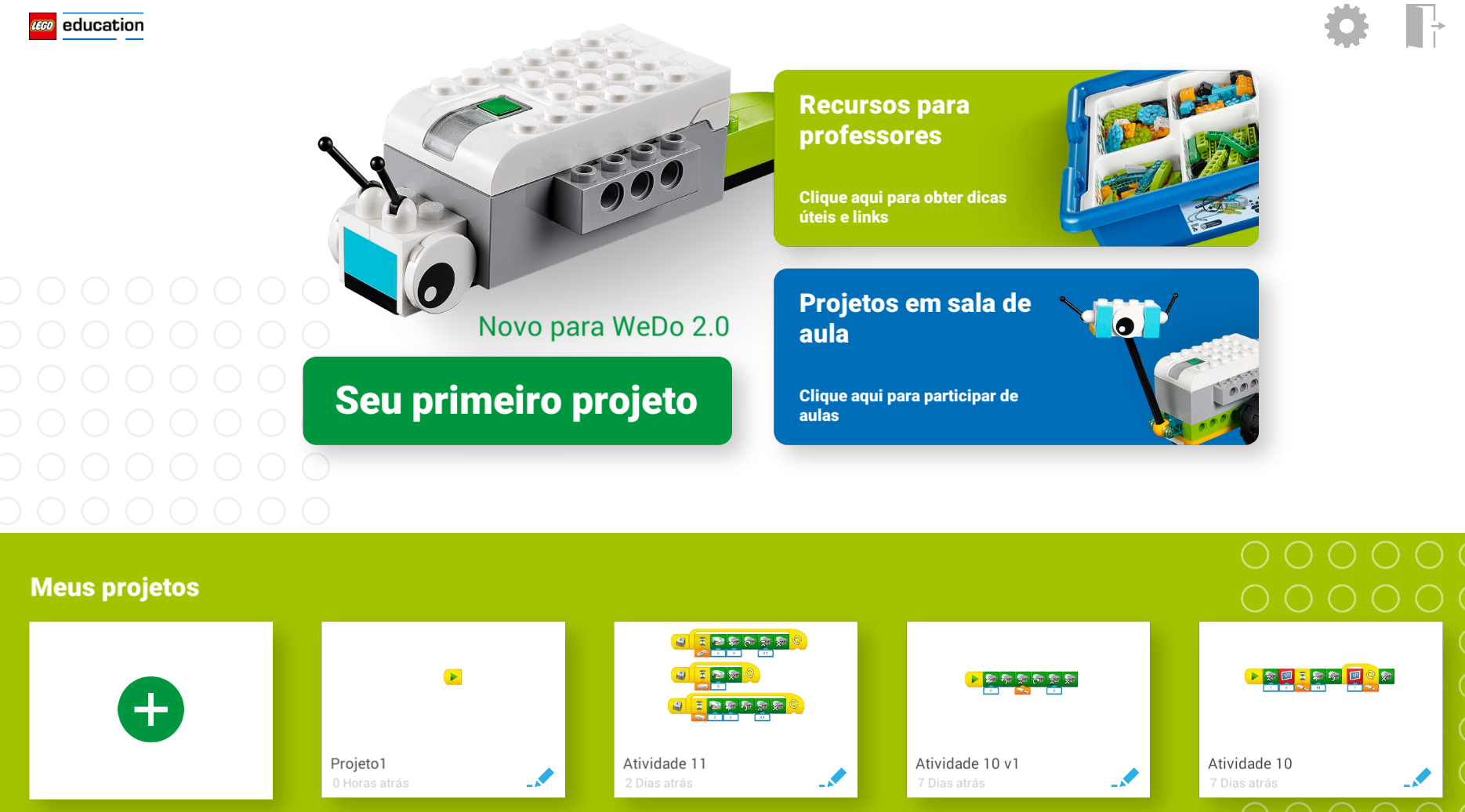 Área de trabalho
Menu inicial
Biblioteca de projetos
Biblioteca de modelos e programação
Registo multimédia
Adicionar imagens, vídeos e texto. 
Transferir imagens e documentos 
Blocos de programação
Conetar o Smarthub
Zoom
Saída
1
7
6
5
2
3
4
1
2
3
4
8
5
6
9
7
8
9
Projetos introdutórios
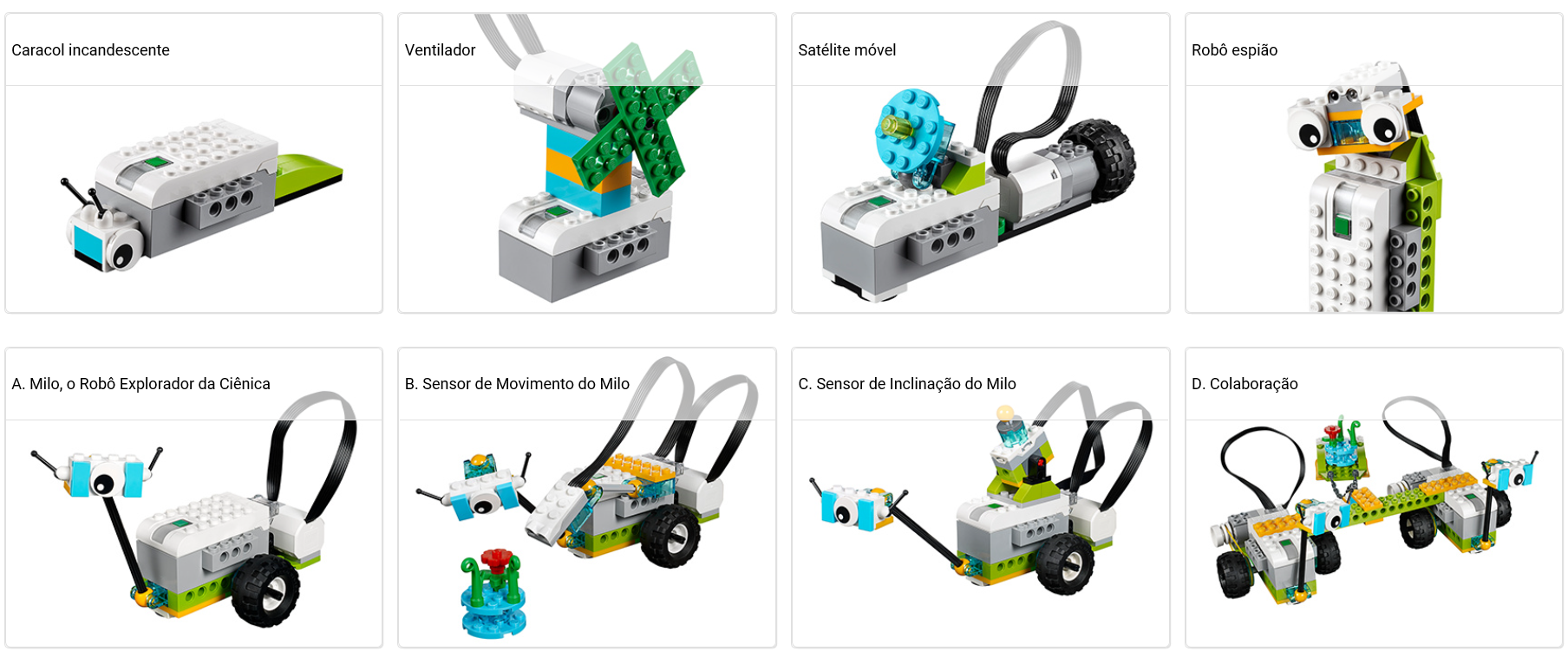 Projetos orientados
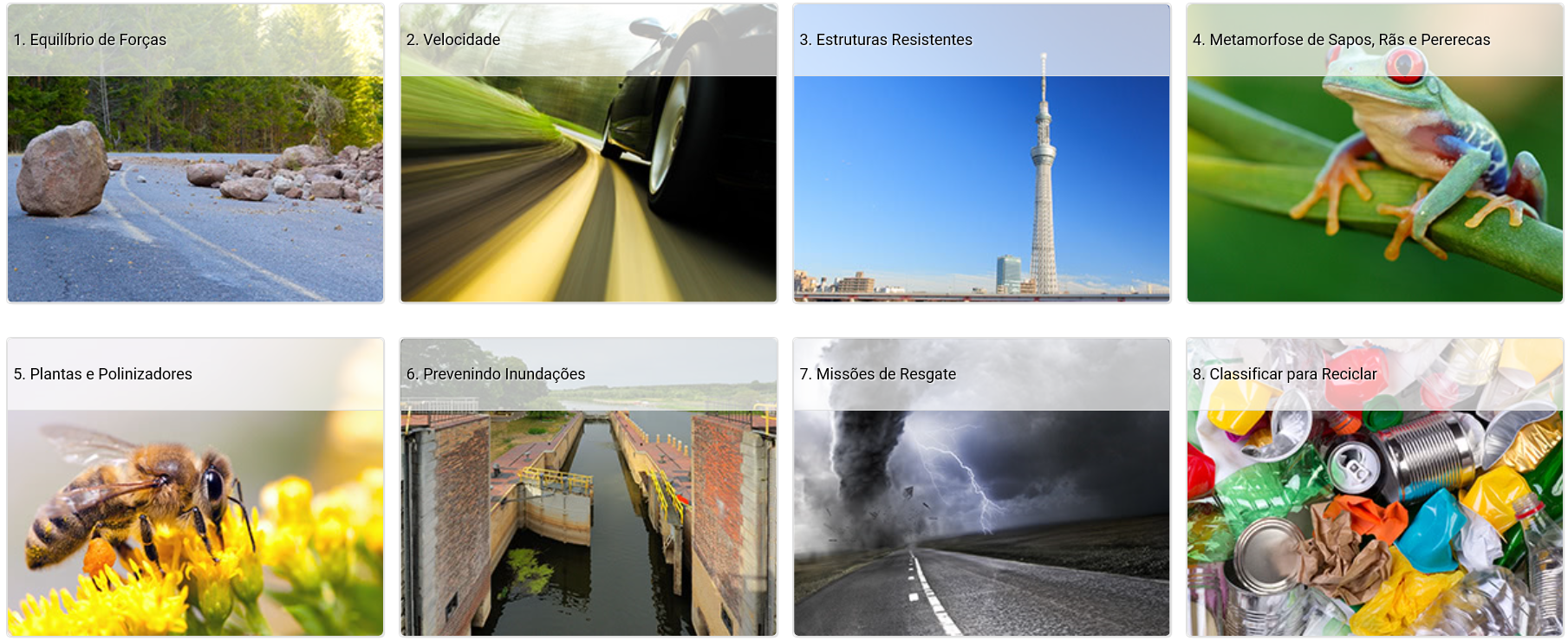 Projetos livres
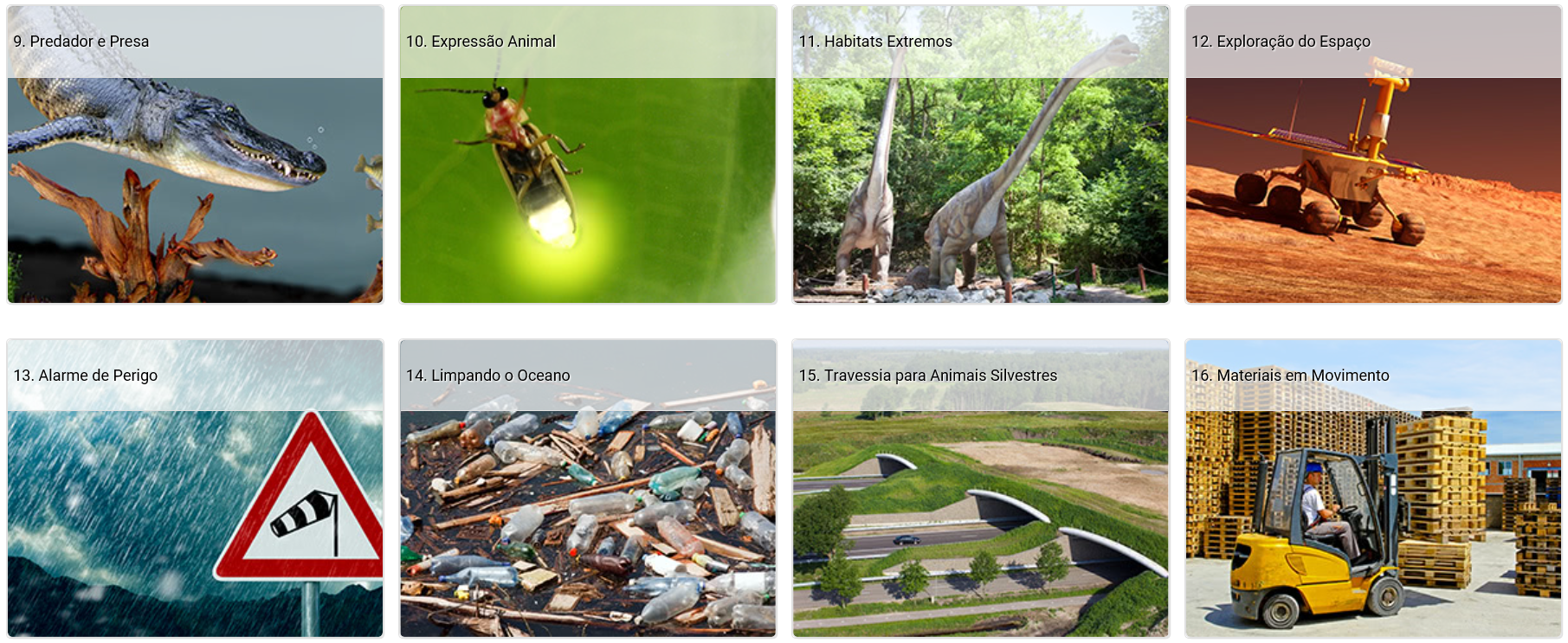 Biblioteca de modelos
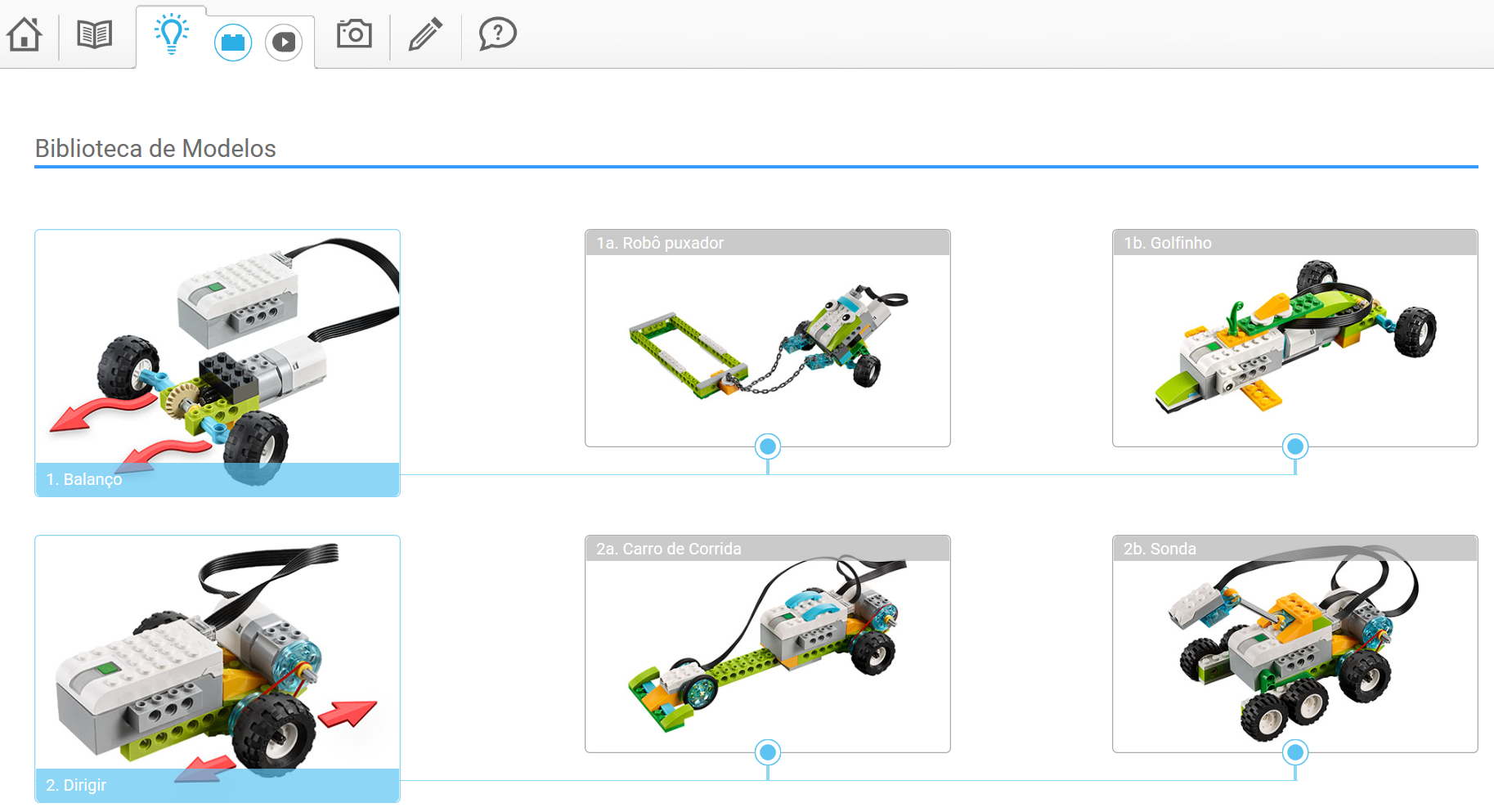 Biblioteca de programação
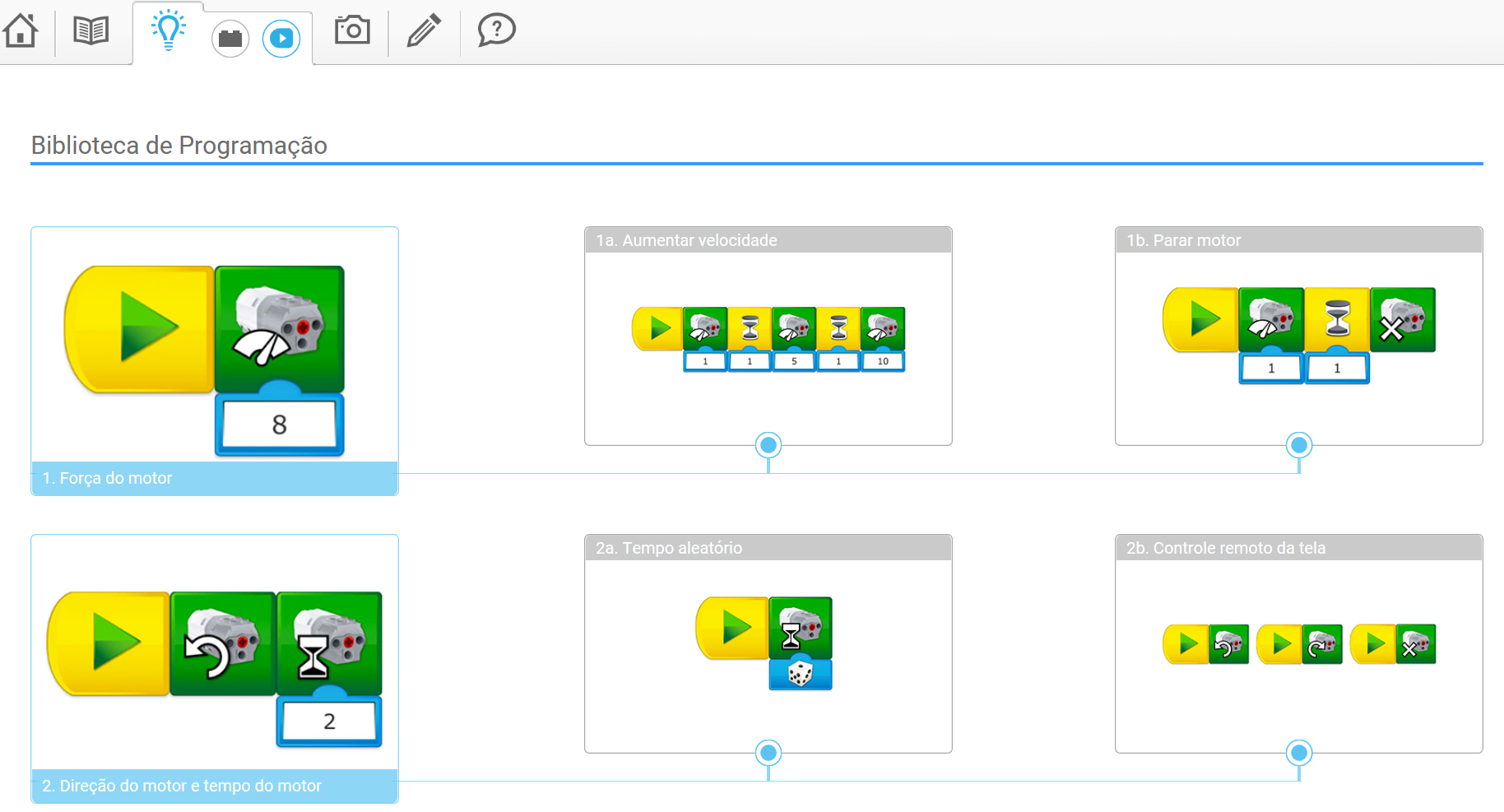 Blocos de programação
Blocos de programação
Blocos de programação
Blocos de programação
Blocos de programação
Blocos de programação
Processo de conexão
Ligação do Smarthub por via bluetooth
Pode ligar por via Bluetooth até 3 Smarthub no mesmo dispositivo.
Exemplo de uma programação para deslocar um objeto.
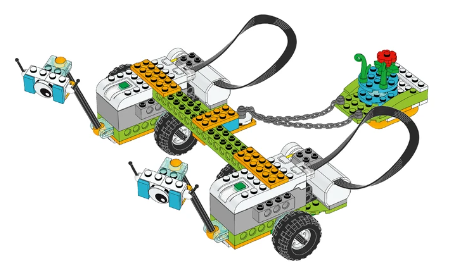 Esta atividade educativa foi traduzida e adaptada do projeto Lego Education
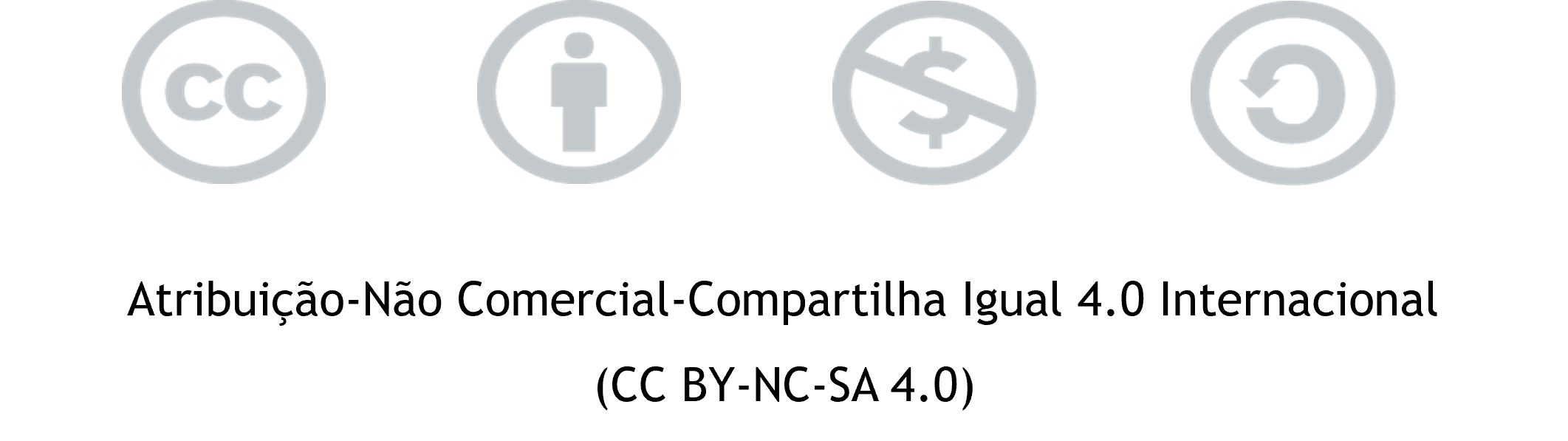